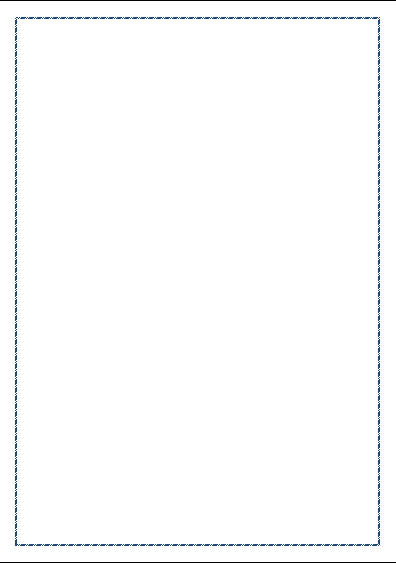 Додаток 1
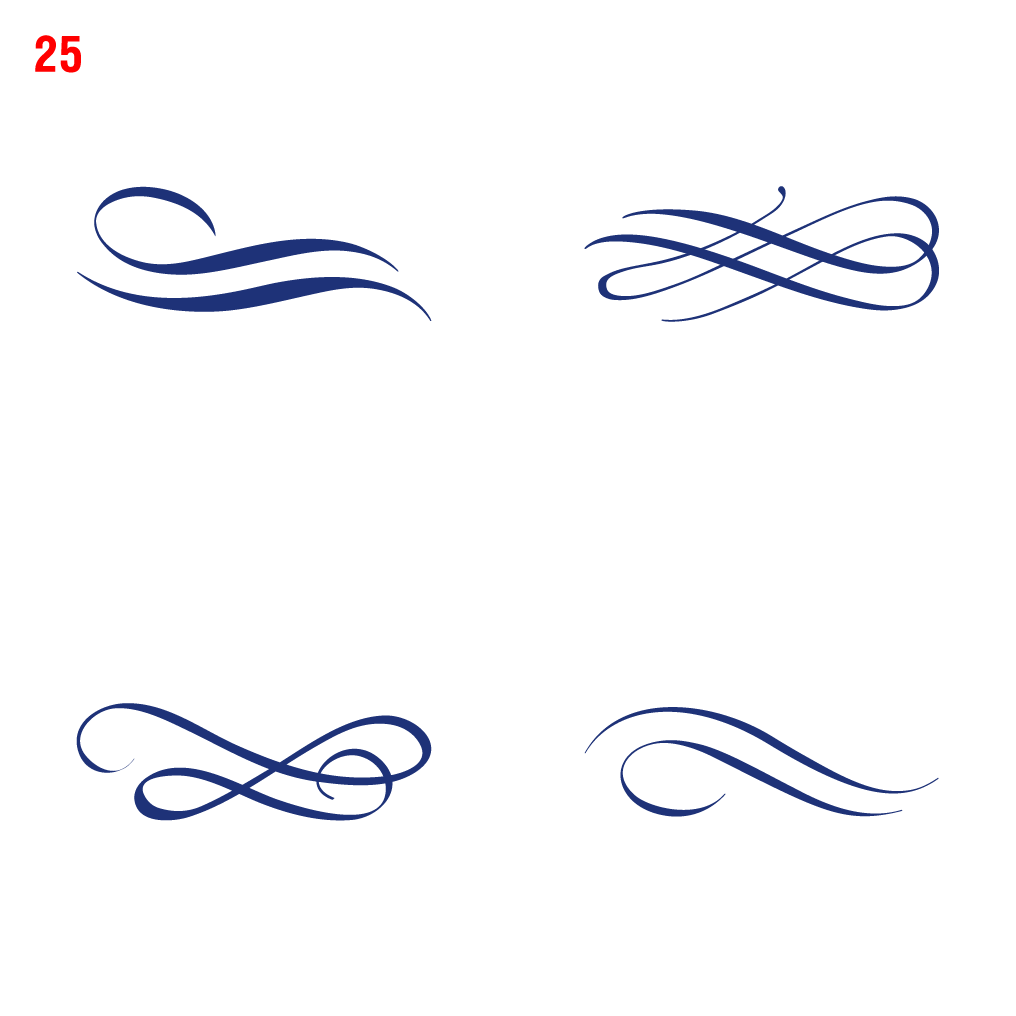 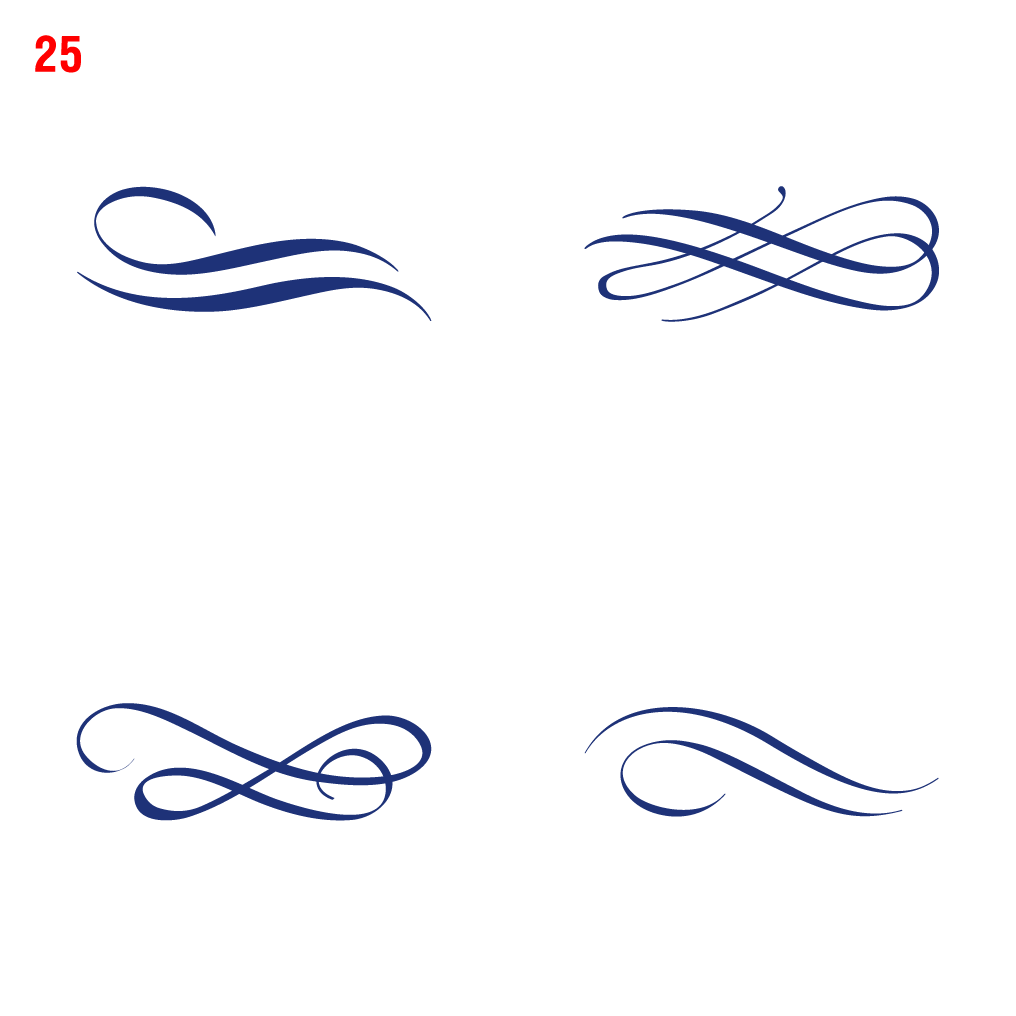